UNM
Key Account Codes
February 19th and 20th, 2013
Terry Shoebotham, CPA
Business Management Specialist
What we will Cover:
What is an account code

What are the basic types of account codes

Selecting an account code for your documents

Allowable Expenses

F&A Excludable Account Codes
[Speaker Notes: Documents include DPIs, Purchase requisitions, Journal Vouchers, and PCard allocation of charges.]
Account Code vs. Index
ACCOUNT CODE
Type of expense

INDEX
Where it is charged
[Speaker Notes: What is an account code?  Don’t get codes confused with indices!

An account code (a 4 digit code, like 3100) represents the flavor of the money.  It can be income, expense, or a liability.  (today we are dealing with Expense Account Codes)

An index represents who owns the money (The money can be income and expense, or a liability).  These are the 6 digit numbers you use when you create a DPI

You won’t get them confused if you remember:
An account code is “type of expense” (ie: computer, food, hotel stay, book) and is 4 digits long
An index tells you what department or area within a department the expense is being charged to, and is 6 digits long.]
Basic Account Code Types
The highest level is “Operating Expenses Other”, which are for account codes 20xx through 9xxx.

Some of these are used in your documents

Those are the ones we will discuss
[Speaker Notes: Other account code types exist.  Operating Expenses are the type we will concentrate on today.  Others include
Revenue, Asset, and Liability account codes, as well as “behind the scenes” account codes (holding, for example) that help in the tracking of a variety of things.

Common errors are selecting the wrong type (ie: revenue) of account code.  Revenue account codes can never by used in DPIs.
(What if someone is returning an expense that was unallowable?  Ie: they purchased the insurance option when renting a car for UNM business?)
Ans: This does not go on a DPI.  The returned $ is deposited to revenue account  07ZZ-Reimbursement holding via a money list sent to the cashier’s office on Main Campus.  (Do not get 07ZZ confused with 07Z0-Other Sales and Service Revenue!)

HINT: If it starts with a zero or one, it is a revenue account.  It cannot be used on a DPI(or PCard reallocation, or Requisition).]
Operating Ledger Categories
[Speaker Notes: Helpful Hints:
Read the account description
Look at your actual expenses that are similar.  What account has your department been using?  Where was it budgeted?
Call your accountant or fiscal monitor if in doubt.  

A Guiding Principle is this: Choose an account code that falls under the most appropriate category.
The best way to decide which account code to use is by becoming very familiar with the Account Code structure as contained in the Account Hierarchy Report (and other sources listed in your handout) and then following the guiding principle.  If the purchase is associated with travel, it belongs there.  If it is not associated with travel, it belongs under supplies.  If the purchase is a service (having brochures bound for you) rather than a good (buying the paper used to print brochures) it will belong under the Services subcategory.]
Selecting an Account Code
[Speaker Notes: The majority of expenses fall under one of the account codes in your list.  The majority are a supply, travel, a Student cost, or a Service.
You can get most of these “right” if you select an account code starting with a 3 for a supply, a 3 for travel, a 4 for Student Cost, or a 6 for a service.

[Verbally review basic codes, esp. travel. 3800-In State, 3820-Out of State, 3840-Foreign, 3860-Business Meals while Traveling.  Have Excludable listed on sheet for them ]

When odd expenses  come up, 
Check your past – what account did you use last year?  Earlier this month?
Check your budget – where is it budgeted
Check with your accountant, either in your department or in the Finance office]
Computer Account Codes
3140 – Computer  Software General                  	Includes software (on disks, 	licensed, or downloaded) 	required to operate in-house 	computers.  All computer 	software purchased is expensed 	here

3150 – Computer  Supplies <$5,001                     	Computer Accessories (printers, 	keypads, monitors, mouse)
NO TAG

            




    
                NO TAG
[Speaker Notes: 3140-Computer Software Gen
Includes software (on disks, licensed, or downloaded)  required to operate in-house computers. All computer software purchased is expensed here.  NO INVENTORY TAG

3150 – Computer  Supplies ,$5,001
Computer Accessories (printers, keypads, monitors, mouse.  NO INVENTORY TAG]
Computer Account Codes
3180 – Non Capital Equipment <$5,001   
	Printers, IPADS for HSC Residents 	& Fellows  if purchased with “Book 	Funds”

3189 – Computers and Servers <$5,001
	Computers such as 	laptops/desktops/ servers/ faculty 	IPADs.  Excludes printers
NO TAG





   TAG REQUIRED
[Speaker Notes: 3180 – Non Capital Equipment <$5,001
Bookfund IPADS for Residents & Fellows.  NO INVENTORY TAG

3189 – Computers and Servers <$5,001
Computers such as laptops/desktops/servers/ faculty IPADs.  Excludes printers.  INVENTORY TAG REQUIRED]
Plant Account Codes
70C1 –  Equip Warranties/Service Contracts
		
70D0 – Equip Repairs Maintenance General

9020 –  Computer Hardware >$5,000
[Speaker Notes: 70C1-Equipment Warranties/Service Contracts
For Warrantee or Maintenance agreement for which a CONTRACT exists. 
70D0-Equipment Repairs Maintenance Gen
This account is used for sporadic calls for repair of broken or malfunctioning equipment for which NO CONTRACT exists. 

9020 –  Computer Hardware >$5,000 
Includes the cost of computers and computer equipment that are capitalized, with a per item cost greater than $5,000 (per item would be CPU and monitor combined.) Examples: laptops, desktops, servers.  Does NOT include warranties, maintenance agreements, supplemental software not necessary for the operation of the computer]
What are your Questions so Far?
General account code questions

Specific account code questions
“F&A Excludable”?
[Speaker Notes: The University is required to separately track  “F&A Excludable” expenses for accounting purposes.  Facilities and Administrative expenses are those expenses that, while allowed by UNM Policy, are not allowed as an expense when UNM calculates Federal F&A rates every 4 years.  UNM must segregate these expenses so they can be removed from the F&A calculations when this rate is calculated.  
 
F&A Excludable expenses are in your F&A calculation, and you will pay F&A on these expenses.
 
Examples:
 Expenditures that are allowable by UNM Policy but are solely a promotional are F&A Excludable. [See Federal Circular A-21 for a more detailed explanation]  If you are unsure whether an item is F&A Excludable, call your accountant or fiscal monitor and ask.]
F & A Excludable Guidelines
Allowable Expenses only

Excludable Expenses that are Allowed by policy but:
 solely promotional
Receptions for donors, for prospective groups of employees to advertise UNM benefits, for fund raising
Alcohol
Always goes in 31B0
Never goes on an I&G index
Never goes on a Contract or Grant Index
[Speaker Notes: “Allowable” is the first consideration.  If it is not allowable by UNM Policy, NO ACCOUNT CODE IS CORRECT.  Don’t purchase the item or service.

F&A Excludable Examples:
 Expenditures that are allowable by UNM Policy but are solely a promotional are F&A Excludable. [See Federal Circular A-21 for a more detailed explanation]  If you are unsure whether an item is F&A Excludable, call your accountant or fiscal monitor and ask.]
FoodAllowable?  F & A excludable, or not?
For a fund raising banquet
		Allowable and Excludable
For a Christmas party
		Unallowable
For a mandatory meeting of all faculty during lunch
		May be allowable.  Not excludable
For break room staff snacks
	Unallowable
[Speaker Notes: 1-allowable and excludable
2-unallowable
3-may be allowable.  Not excludable
4-unallowable]
Food Allowable?  F & A excludable, or not?
Snacks for faculty sponsored study/review session
		May be allowable.  Not excludable
For Retirement cake for retiring staff member
		Unallowable
For a reception for  a major donor
		May be allowable.  Excludable
[Speaker Notes: 5-may be allowable
6-unallowable
7-may be allowable.  Excludable]
Supplies/Services Allowable? F & A excludable, or not?
Uniform shirts for OMI investigators 
		Allowable.  Not excludable
T shirts with a UNM logo for department staff
		Unallowable 
Flowers for UNM Graduation Ceremony
		Allowable.  Excludable
Flowers for a staff person who just graduated from UNM
		Unallowable
[Speaker Notes: 1-allowable- not excludable
2-unallowable
3-allowable-Excludable
4-unallowable]
Supplies/ServicesAllowable? F & A excludable, or not?
Pens with UNM logo for prospective students 
		Allowable.  Excludable
Pens with UNM logo for recruiting prospective staff members
		Allowable. Excludable 
Pens with UNM logo for staff members
		Unallowable
[Speaker Notes: 5-allowable-  excludable
6-allowable- excludeable
7-unallowable]
We have reviewed:
What an account code is

The basic types of account codes

How to select an account code for your document

Allowable?  First thing to check

F&A excludable account codes
What are your Questions?
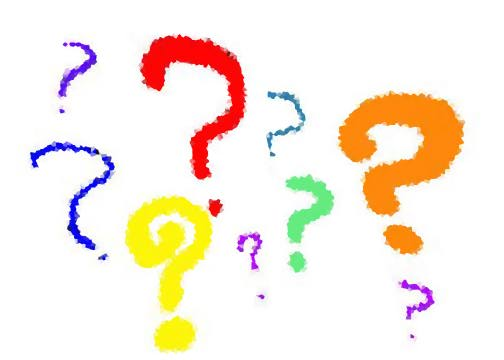 [Speaker Notes: Handout
-cheat sheet on key account codes 
-F&A excludable helps
Where to find complete account code list]